Les 4-5
Dagelijkse situaties die leiden tot een som
Vandaag
Lesdoelen

Les 3 nakijken

Les 4

Verhaaltjes aanpakken
Lesdoelen:
Na deze les weet je:
 
- Hoe je een som met "gaten" op kunt vullen.
 
- Welke woorden in een verhaal horen bij plus en min.
Na deze les weet je:
 
- Hoe je een som met "gaten" op kunt vullen.
 

- Welke woorden in een verhaal horen bij plus en min.
Les 4 dagelijkse situaties met + en -
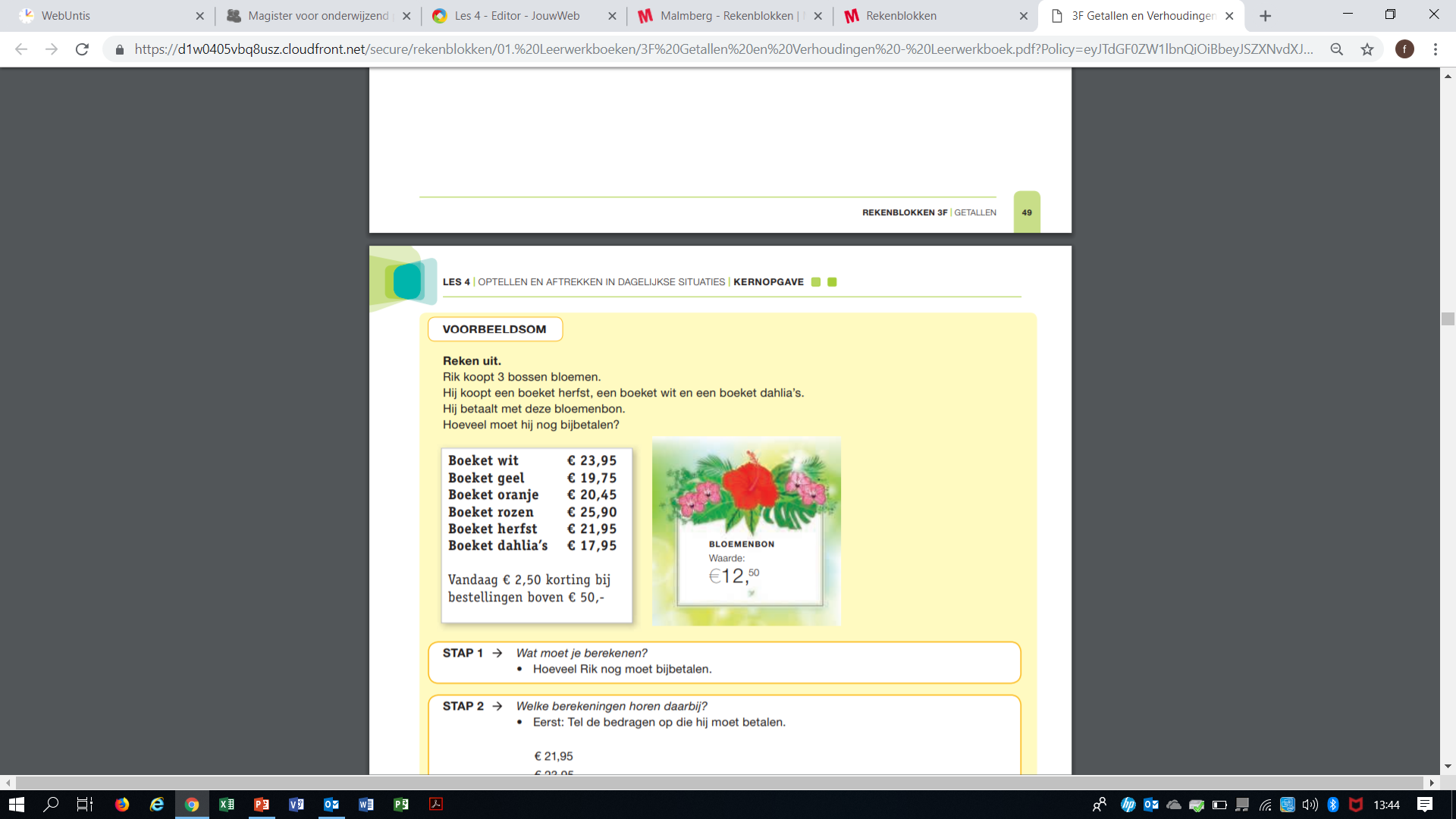 Les 4 dagelijkse situaties met + en -
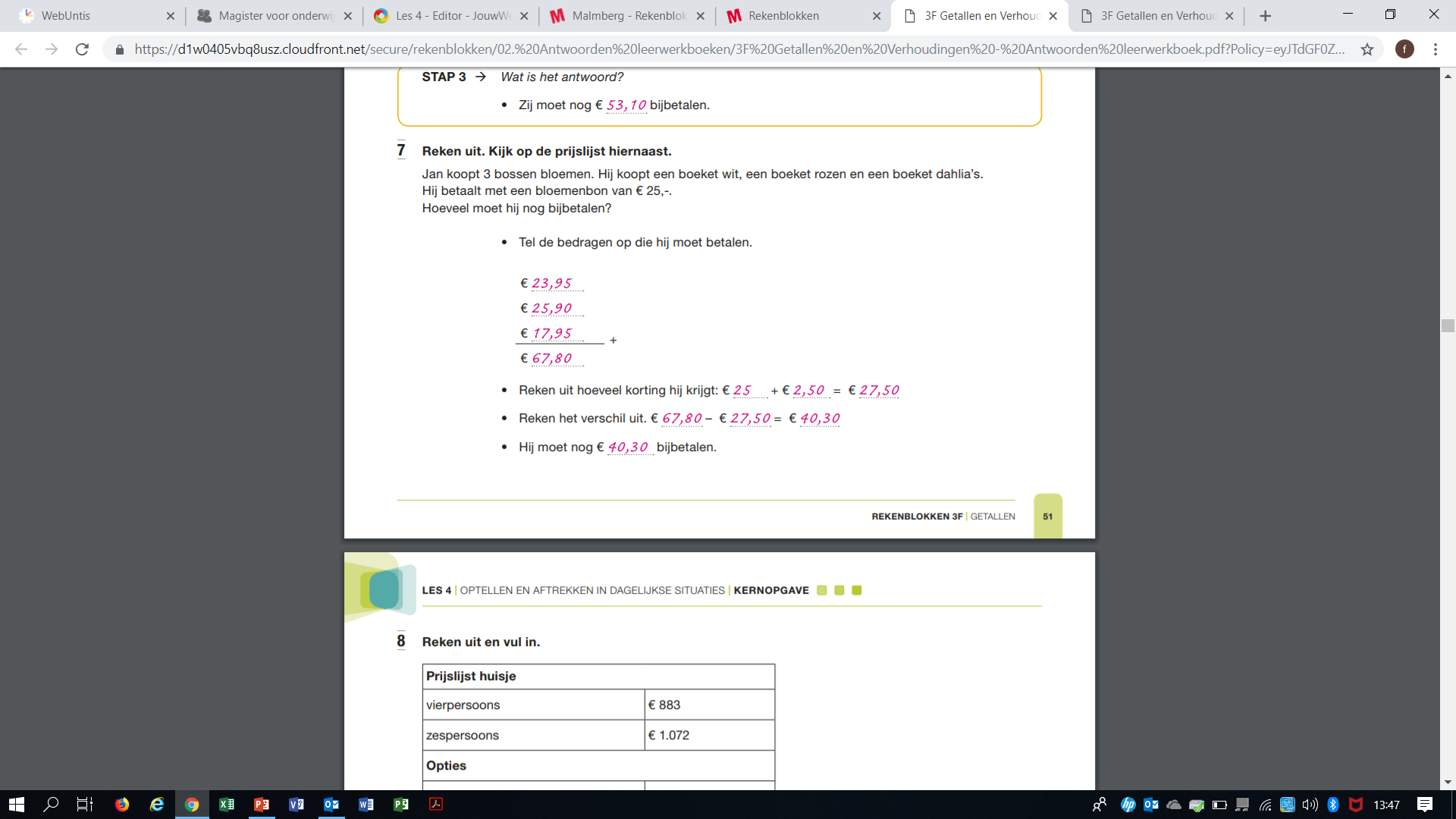 Les 4 Belangrijk hierbij voor de toets
Geld heeft altijd twee decimalen tenzij het een rond bedrag is.

Liever 20,00 dan 21,5

Punt en komma bij de computer gelijk. Echter een . Is om een verschil te makken bij duizendtallen. Een komma geeft aan dat het gaat om < dan 1. Dat de cijfers die volgen decimale cijfers zijn.
Les 4 Afsluiting
Maak van les 4 opdracht 8, 9, 10, 13, 15, en de diagnostische toets.
Verhaaltjes
Onderstreep of streep door.
Bij de computer noteer je wat belangrijk is ( =onderstrepen)
Herkenningswoorden : meer, minder, korting, toeslag, er bij, er af.
Verhaaltjes
Leonardo gaat weer op stap in zijn Bugatti Veyron. Hij rijdt weer van Pisa naar Milaan met gemiddeld 380 km/uur. Hij doet hier 3 kwartier over. Op de terugweg komt hij wederom in een file terecht. De file is 10 km lang en hier doet hij 1,5 uur over. Hierna volgt nog 60 km langzaam rijdend verkeer van 40 km/uur. Waarna Leonardo zijn weg weer normaal kan vervolgen. In totaal is zijn gemiddelde snelheid gemeten over de heen en terugweg 114 km/uur. Wat is zijn gemiddelde snelheid op de terugweg op het stuk zonder file of langzaam rijdend verkeer?
Les 5 Dagelijkse situaties met x of :
Maak vandaag van les 5 opdrachten 3 en 5
Lesdoelen:
Na deze les weet je:
 
- Hoe je een som met "gaten" op kunt vullen.
 
- Welke woorden in een verhaal horen bij plus en min.
Na deze les kun je:
 
- Lege plekken in een som opvullen door  
  een som om te draaien. 

- Een verhaal omzetten naar een som.
Conclusie van vandaag
Kun jij de som maken naar aanleiding  van het volgende verhaaltje:
   
   “Marieke rijdt met haar auto naar haar vriendinnen. Eerst haalt ze   
    Ceyda op. Voor vertrek heeft ze de kilometerstand van haar auto 
    genoteerd; 25.695,03. Bij Ceyda aangekomen staat haar km-stand op 
    25.724,5. Daarna rijdt ze met gierende banden door naar Samara 
    Marieke is namelijk al aan de late kant. Bij Samara aangekomen staat de  
    teller op 25,781,9. Hoeveel kilometer heeft Marieke alleen in de auto 
    gezeten?